Coalitions Lite Meeting 6
Implement the Strategic Plan
Welcome, Introductions, & Overview
10 minutes
Meeting Logistics and Overview
Team “check-in” and introductions
Identify a notetaker and timekeeper
Review access to shared documents
[Speaker Notes: SAY: Our check-in question today is: [Facilitator choses a check-in question before the meeting]


~
Notetaker and Timekeeper
The timekeeper should be comfortable helping the facilitator redirect people and keeping the meeting on track. 
Key discussion points, decisions made, assignments, and assignments should be identified in the minutes.

Shared Documents
Make sure all members were able to access Meeting #5 materials.]
Meeting Objectives
Review and approve the Strategic Plan
Create an action plan to implement the Strategic Plan
Celebrate, wrap up, and next steps
[Speaker Notes: SAY:  In this meeting, we will approve our strategic plan and then start outlining an action plan. This is the last step of Coalitions Lite before we dive into implementation!]
Review and Approve the Strategic Plan
15 minutes
Coalitions Lite Strategic Planning Process
[Speaker Notes: Summarize the outcome of Steps 1 - 5: 

SAY: Today is the final meeting of the Coalitions Lite strategic planning process! For those of you who have not been participating in the meetings so far, we’ll quickly review the Coalitions Lite process and all the work the team has accomplished.

Coalitions Lite is a step-by-step strategic planning process that walks a coalition through identifying priorities, defining goals, and selecting proven strategies that directly impact the priorities. Through these 6 steps, our team has:

created a plan for engaging in Coalitions Lite;
identified our priorities;
conducted interviews and reviewed and summarized data;
specified our priorities;
gained an understanding of why the issues are happening in our community (contributing factors);
reviewed existing community resources; 
selected our strategies; 
drafted the strategic plan; and
updated and gotten feedback from our stakeholders along the way.


~
NOTE TO FACILITATOR
Replace the above timeline graphic with the timeline you created in Meeting #1.]
Participants
[INSERT NAMES OF COALITIONS LITE GROUP]
[INSERT AGENCIES, NAMES, ETC. OF PEOPLE YOU INTERVIEWED AND/OR WHO GAVE FEEDBACK ALONG THE WAY TO SHOW HOW THE STRATEGIC PLAN REPRESENTS THE FULL COMMUNITY.]
[Speaker Notes: SAY: That’s a lot of work! If you were part of the Coalitions Lite group, please stand so we can recognize your efforts.

In addition to the workgroup, we interviewed or received feedback from [INSERT ON SLIDE].

So you can see that this strategic plan truly represents our community.]
Our Priorities
Our prioritized, specified issue:

Our prioritized population:

Our prioritized contributing factors:

Our strategies:
[Speaker Notes: NOTE TO FACILITATOR
Before the meeting, fill in this slide.]
Review the Strategic Plan
[INSERT A PICTURE OF THE COVER OF YOUR PLAN]
[Speaker Notes: NOTE TO FACILITATOR
Hand out copies of your Strategic Plan.

Focus on identifying the prioritized issues, contributing factors, and selected strategies.

Explain that “strategies” can be programs, events, campaigns, partnerships, etc. and that there are 7 types of strategies that, when done together, have the most impact.

Ask if there are any comments or if anyone else from the planning group would like to comment. Answer any questions or facilitate a discussion, as needed.]
Vote to Approve the Strategic PlanDoes the coalition approve this strategic plan?
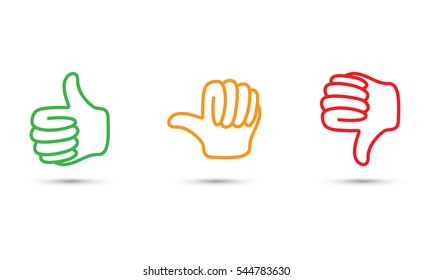 Yes!			        Maybe, can we		Nope!
			        discuss?
[Speaker Notes: SAY: We’ll vote to approve the strategic plan with a thumb vote. 


~
NOTE TO FACILITATOR
If your coalition has an established way of voting, change this slide in advance and use your voting method. For example, if you follow Robert’s Rules, someone will need to make a motion, etc. 

If some people are not supportive, have them explain their reasonings behind their preferences until you can come to an agreement that everyone can get behind.]
Draft an Action Plan
30 minutes
[Speaker Notes: SAY: This action plan will be our guide in every meeting. It will evolve as we implement, so it’s important that we constantly review and update the plan during our meetings. Remember that the full coalition implements this plan, not only the group that created the strategic plan.

To draft the action plan, we need to decide:
What are the major activities we’ll do to implement our selected strategies? 
Who will implement each step? 
What is the timeline for completion?
How will we know when we’ve succeeded? What specific outcomes or impacts will we see?

We’re going to start drafting the action plan today by thinking about the first two columns – activities and who is responsible. Then we will assign the remaining sections to the workgroups to complete the plan.]
For each strategy:
What are the major activities we’ll do to implement our selected strategies? 
Who will implement each step?
Consider:
Who else can we partner with for this strategy? 
What resources do we need to implement the strategy? How will you get them?
Are there any barriers or issues to implementing the strategy? How can we overcome them?
[Speaker Notes: SAY: Let’s look at our first strategy for our first priority. Notetaker, please take notes directly in the Action Plan template.


~
NOTE TO FACILITATOR
Spend about 30 minutes discussing ideas for the first two columns.
If you have a larger group, you can split into two groups where each group drafts a different strategy.]
Wrap-Up and Next Steps
5 minutes
Finalizing the Action Plan - Assignments
Workgroups finish their assigned sections
Workgroups present to the full coalition for approval
Notetaker: Post the action plan on the shared drive along with meeting notes and send out to everyone
Anything else?
[Speaker Notes: NOTE TO FACILITATOR
Facilitate a discussion to identify next steps – Which workgroups will finish which sections and by when?

Make sure to discuss updates from workgroups in future coalition meetings.

Make sure all action steps have been assigned to specific members and have feasible deadlines.]
Check-Out Discussion: How did this meeting go?
What worked well or didn’t work well with the meeting?
 
How can we run our future meetings better?
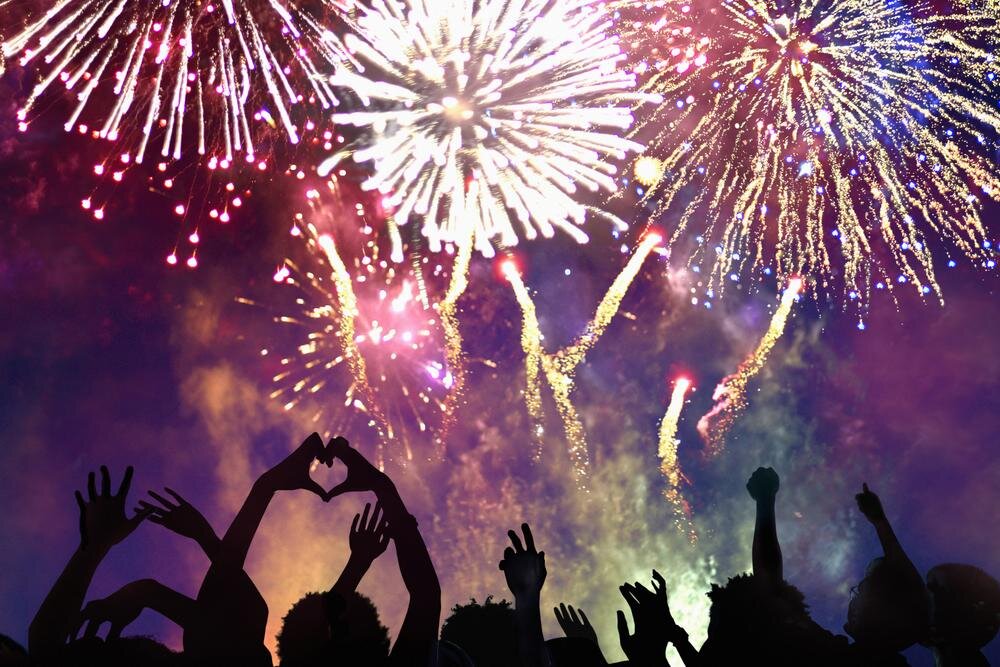 We’re done! 
Great work!